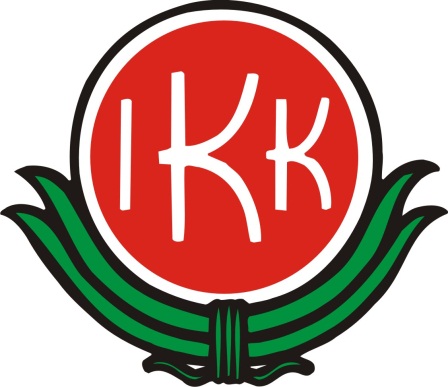 Välkomna
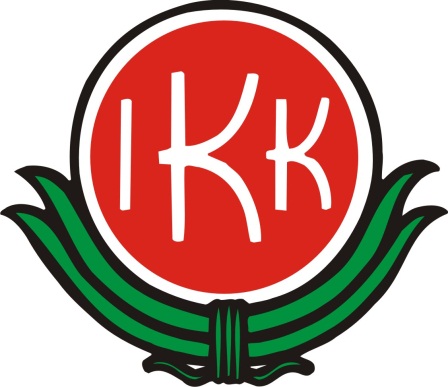 Kort genomgång av föregående säsong 2013 och inomhus 13/14. Stämning i truppen bra men vissa killar blir stökigare och använder svordomar när Stefan inte deltar. Vi jobbar med ett X som står för nolltolerans mot svordomar och att vara juste mot sin omgivning.
Lite Statistik från 2013
UTE
Serie matcher 
	Totalt Antal 26 
	Segrar 20
	Oavgjorda 1
	Förluster 5
	Målskillnad 133-66
  
Cup matcher Skona och Oktober
	Totalt Antal – 14st 
	Segrar 8
	Oavgjorda 2
	Förluster 4
 
Tränings Närvaro
 	Totalt spelartruppen 68,1% (spelare som slutat eller började under hösten är ej medräknade)
	12 spelare tränade mer än en tredjedel av träningstillfällena!!!

INOMHUS (13/14)
	
	3 matcher i Sanktan. 1 seger 2 förluster målskillnad 6-9

Februari cupen
	11 matcher  varav 6 oavgjorda och 5 vinster
	Båda lag till A-slutspel , ett lag utslaget i kvarten på straffar det andra laget gick hela vägen
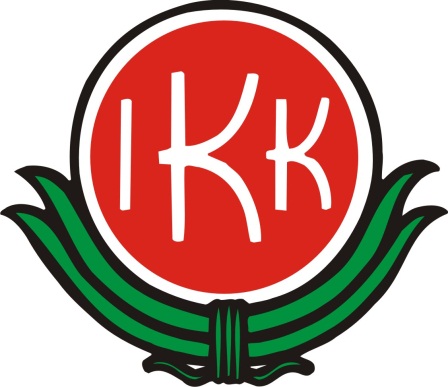 Seriespel/Laguttagning 2014
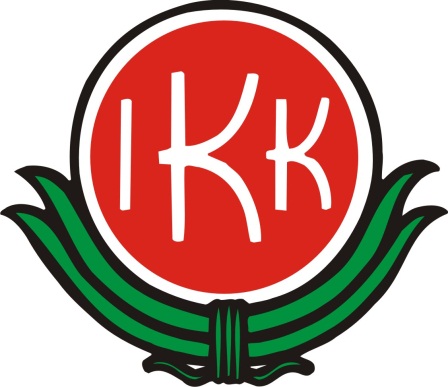 7-manna
2 lag i Kungälv/Ale serien.
Samma laguttagning som tidigare baserad på träningsnärvaron
Om vi deltar i Gbg serien med ett lag efter sommaren spelar de med högst närvaro inkl. giltig frånvaro först.
Träningar 2014
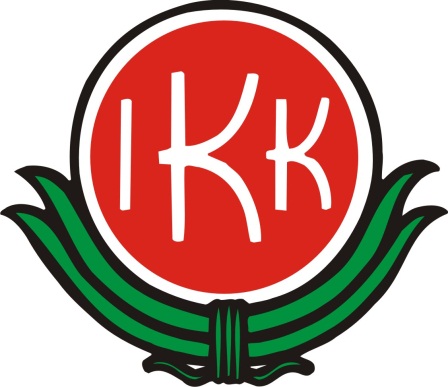 Måndagar 18:00-19:45 Lite teori + Fysik/koordination innan planen, Marwan stödjer oss andra ledare i början för att komma igång korrekt från start.
Torsdagar 17:15-18:45 Lite fysik efter planen
Veckans lirare, ansvarar för att västar och koner kommer ut/in, 4st spelare/vecka. Lite extra ansvar på planen. Stefan Tar fram ett schema som listar vilka spelare som är veckans lirare.
Cuper 2014
Tränings-Minicup 30 mars		1 lag
Göteborgs Cup 29/5-1/6 		2 lag
Oddebollen 1-2 augusti			1 lag
Ytterby cup 16-17 augusti		2 lag
Oktobercupen slutet okt.		2 lag
Plus ett träningsläger på två dagar med övernattning. Datum ännu oklart
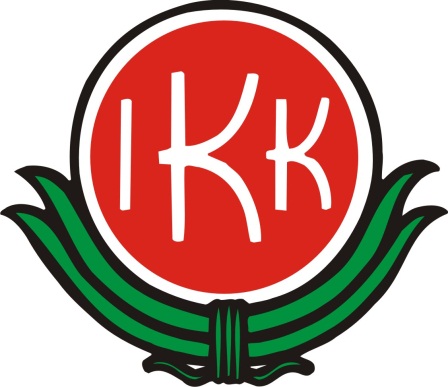 Ledare – LagledareFörslag
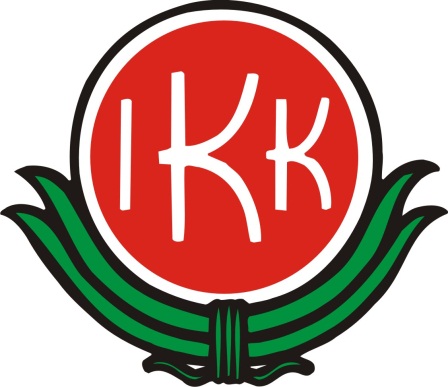 Huvudansvarig - Stefan Wennerblom
Lagledare - Stefan Wennerblom och Martin Melander
Ledare – Urban Tuvestad, Magnus Paulsson  Maria Moberg (Måndagar), Michiel Rosendahl (Flyttar till Madrid i sommar),  Marwan Mohammad (Torsdagar), Martin Larsson, Peter Hellman
Bollpojkar och kioskpersonal A-laget
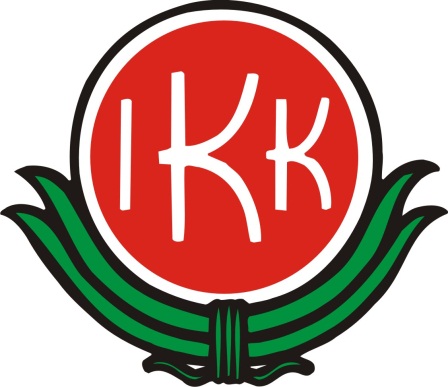 Torsdagen 17 april IKK-Warta 19:30
Fredagen 15 augusti IKK-Hisingsbacka 19:30
Kallelse kommer
Föräldragruppen
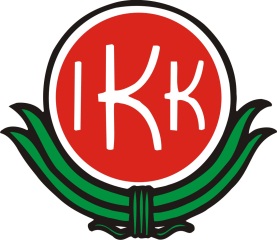 Föräldragruppen behövs för att hjälpa till med viktiga uppgifter vid sidan av planen. Exempel är kioskverksamhet vid hemma match, material till spelarna (målvaktshandskar, medicinväska m.m.), föräldragruppen har även ansvar för lagkassan/ekonomin (Erika).
Kontakt Föräldragrupp: Mia Wennberg, Anna Winberg
Erika Abrahamsson är huvudansvarig för Triathlon.
Mia Wennberg ansvarar för Göteborgsvarvet
Triathlon i sommar
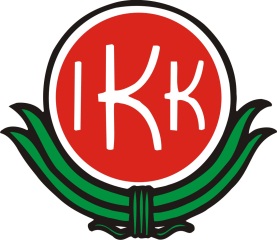 Erika har ordet
Datum onsdag 25 juni. Start Ca.17:00, många föräldrar behövs.
Överskott på anmälning avgiften, 50% IKKP04, 25% till Kungälvs Simsällskap och 25% skänks till Barncancerfonden. Av försäljning och övrig kringverksamhet går allt överskott till vårt lag.
För att kunna genomföra detta event som förra året inbringade ca:9100kr till vår lagkassa behövs att så många föräldrar hjälper till som möjligt med bland annat, ta emot barn och dela ut nummerlapp, hjälpa till vid starten (simning), första växelstationen (byte till cykel), stå utmed cykelbanan, andra växelstationen (byte till löpning), målgången, kiosken, lotterier, m.m.
Vi hoppas på att antal deltagare kan landa runt 170st i år (130st föregående år).
För två år sedan var tävlingen nominerad till årets friskvårdspris i Kungälv genom Erika Abrahamsson som håller i Triathlonen.
Om vi kan dra in 10tsek/år till laget på detta evenemang så är det en liten uppoffring för föräldrar att hjälpa till i 3-4h, något vi löser istället för att sälja lotter m.m. hela året runt.
Göteborgsvarvet funktionärer
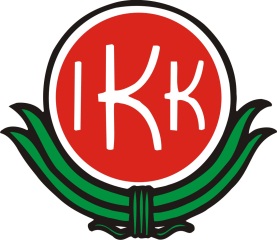 Mia har ordet
Fredagen 16 maj mellan 9-21
      Två pass, 9-14 och 14-21 = 6h per pass. Tio personer på varje pass 
Lördagen 17 maj mellan 11-18 Tio personer 
Söndagen 18 maj 9-15 fem personer (delas med hockeyn så det är fem personer från dem också som står den här dagen). För de som jobbar under lunchtid så bjuds man på lunch och resterande av dagen har vi obegränsad tillgång till smörgåsar, kaffe, dricka och fika. Jag hämtar ut Adidas tröjorna som vi skall ha på oss i april. Mia kommer att skriva upp sig på de två första passen under i vart fall torsdagen (hockeyn) och fredagen så jag är på plats. Vi skall dela ut påsar med prover och vi kommer att stå mellan frölundaborg och friidrottens hus. 50 000 stycken bara =)
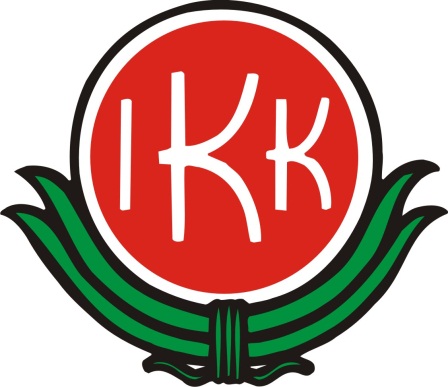 Ekonomi / Lagkassanca:11000kr
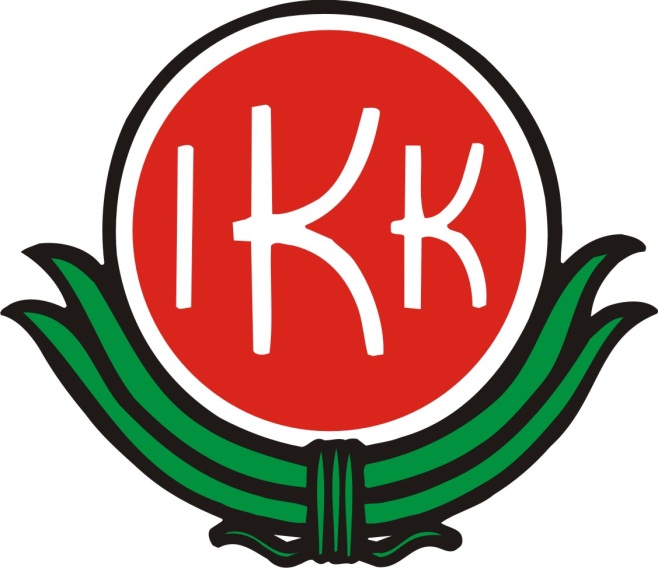 Mattläggning Skarpe Nordkommande helg
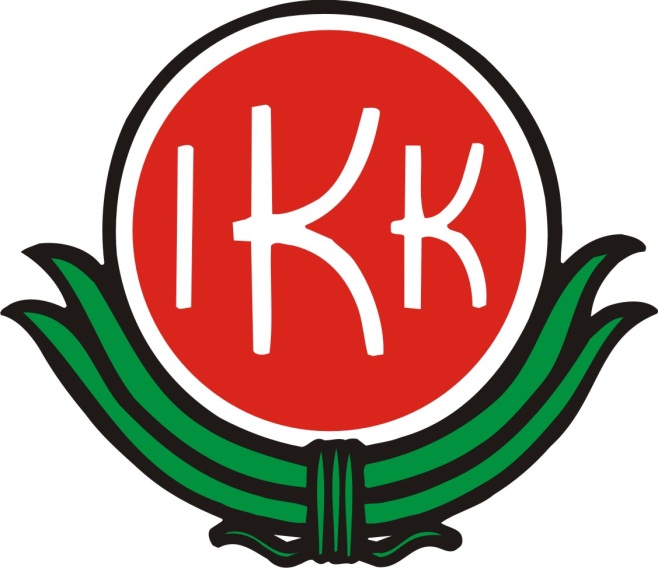 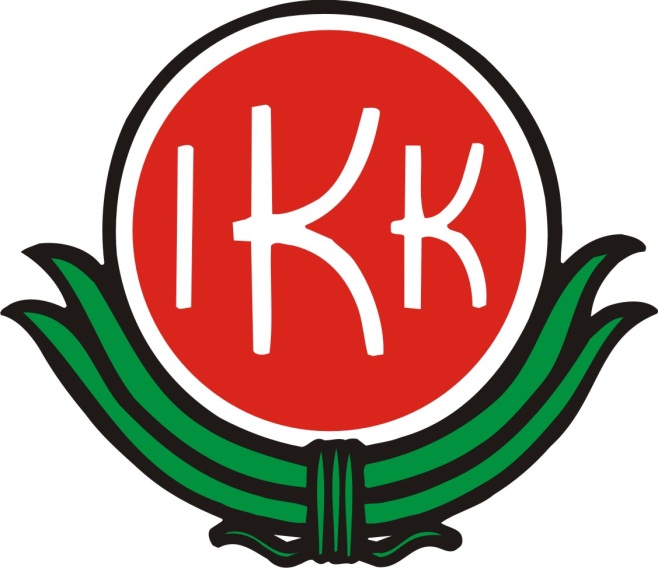 Övrigt
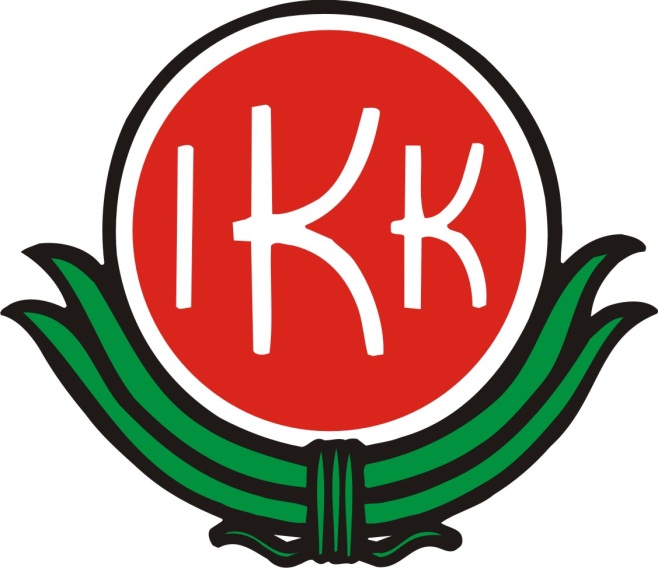 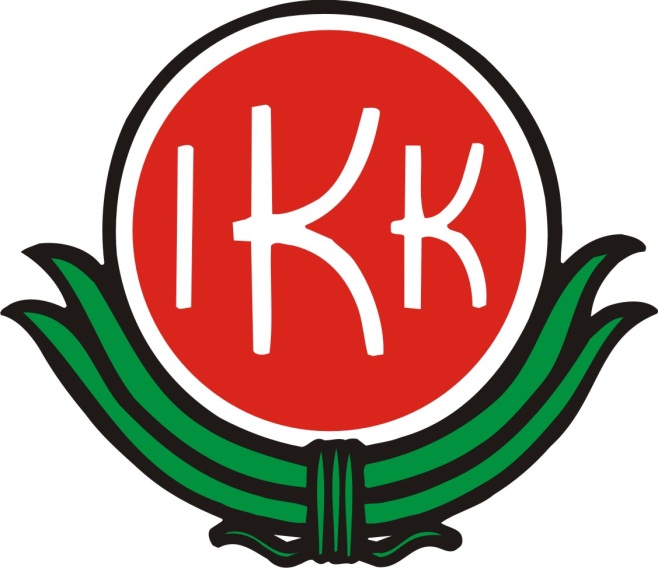